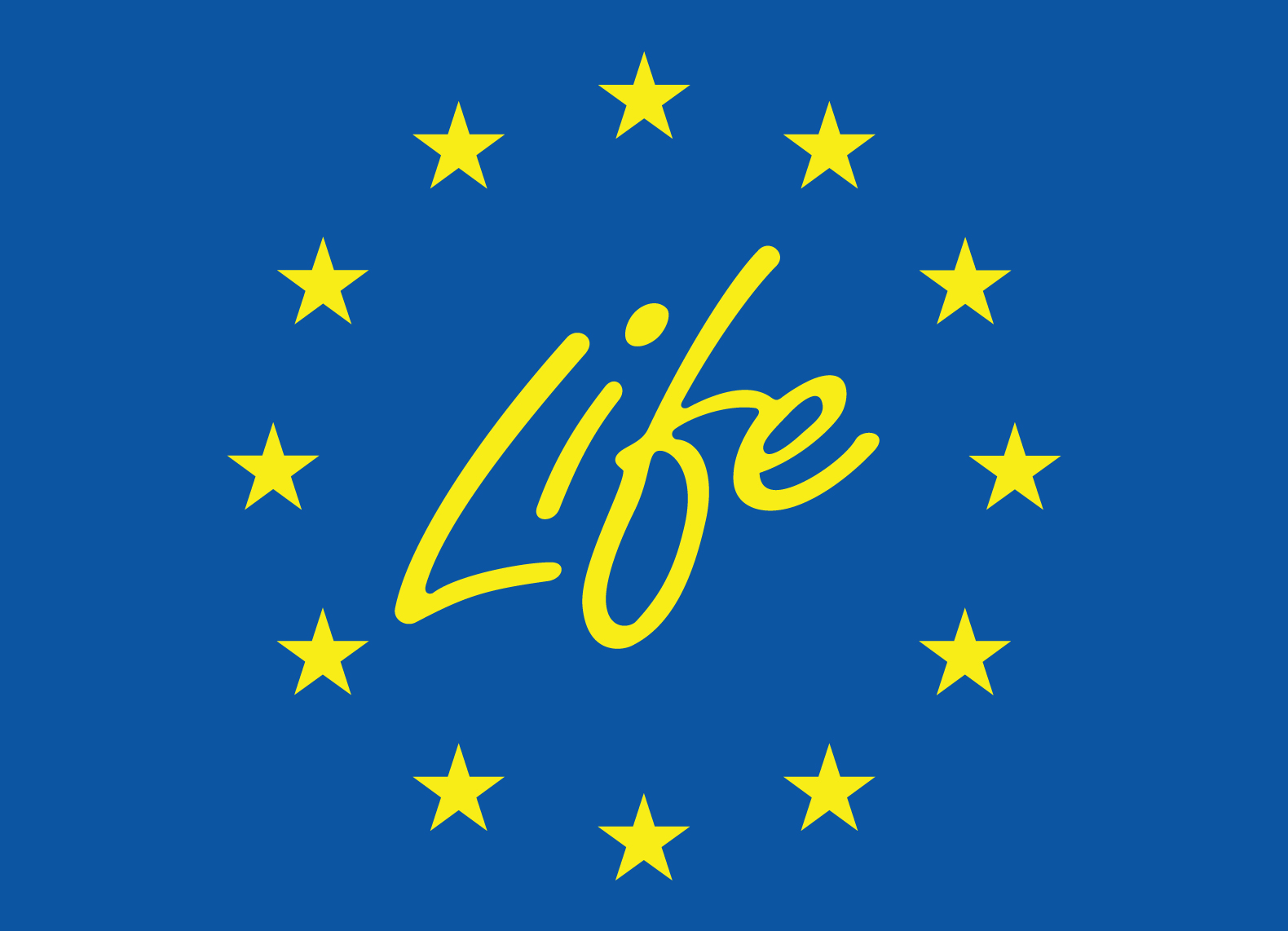 LIFE projektide töötuba:VARASEMATE PROJEKTIDE TAGASISIDE
Senine LIFE projektide kogemus:
Edukad:
LIFE05NAT/D/000152 BALTCOAST
LIFE10 NAT/EE/000107 URBANCOWS
LIFE17 NAT/FI/000469 Flying Squirrel 
LIFELIFE17NAT/FI/000544 CoastNet LIFE
LIFE18 IPE/EE/00007 FOREST AND FARMLAND
LIFETA2020/101018070 LIFETOBUILDEST
LIFE20 NAT/EE/000074 WOODMEADOWLIFE
LIFE20 IPC/EE/000010 LIFE IP BUILDEST
Murel Truu2020 – … Tallinna Tehnikaülikool, projektispetsialist2003-2020 – erinevad ametikohad KeM haldusalas (sh LIFE projektide koostamine ja koordineerimine)
LIFE programmi esitatud taotluste tagasiside analüüs
Mõned soovitused LIFE2021 vooru jaoks
Küsimused – vastused – arutelu
Tänane plaan:
LIFE programm
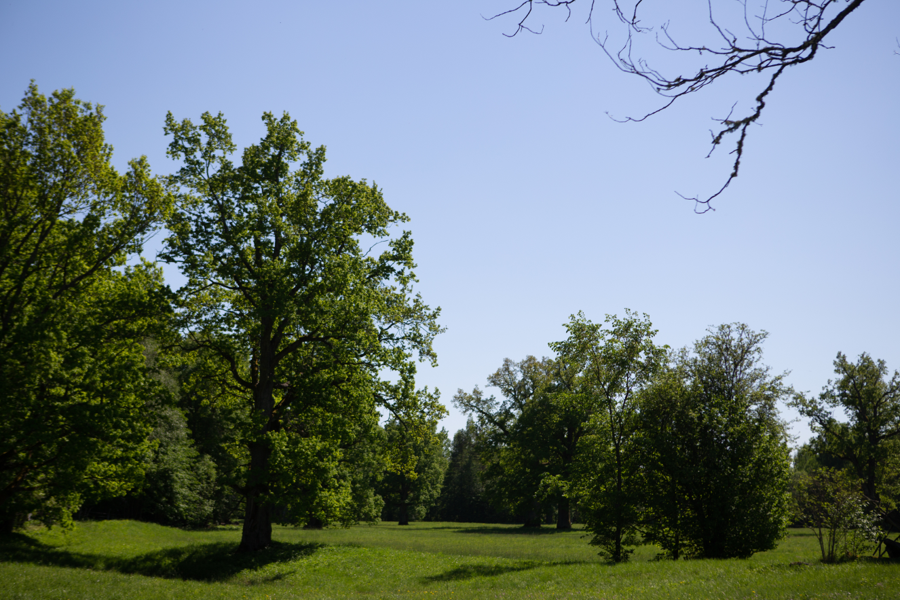 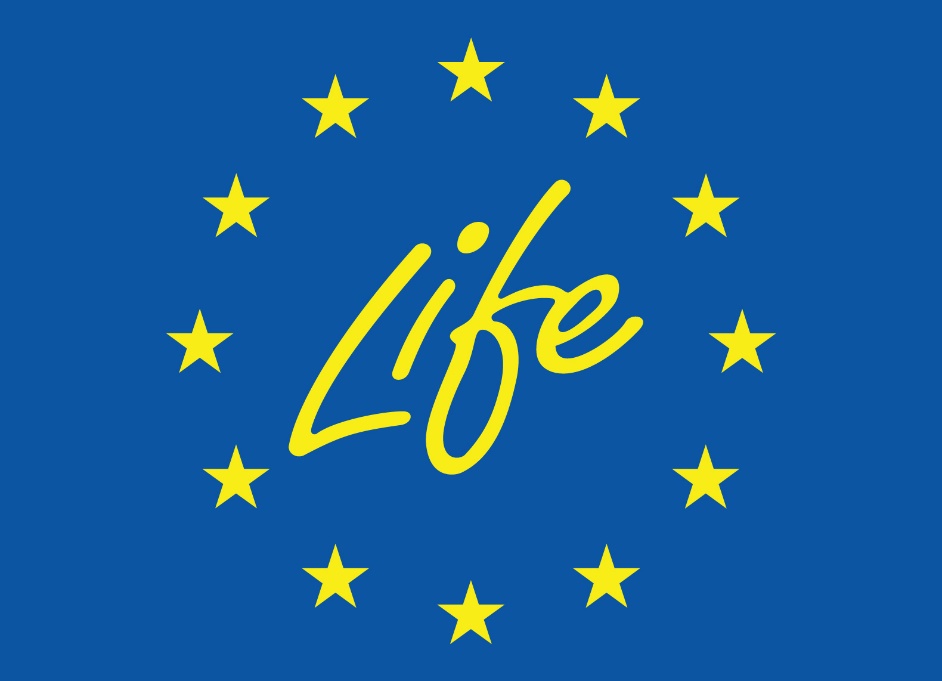 LIFE programm on Euroopa Komisjoni rahastusskeem Euroopa Liidu keskkonna ja kliimapoliitika elluviimiseks. LIFE programm loodi 1992. aastal. Tänaseks rahastanud enam kui 5000 projekti.
LIFE programmi esitatud taotluste tagasiside analüüs
2019-2020 aasta tavaprojektid
Keskkonnaprogramm
Kliimameetmete programm
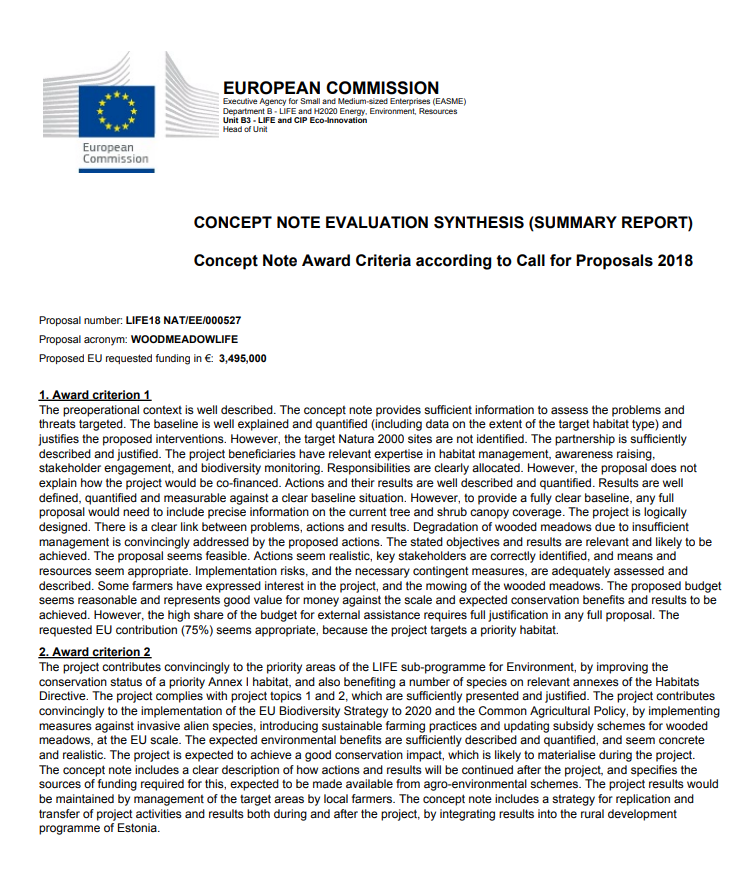 LIFE tagasiside: viis õppida
Mida hinnati?
AW 1: Taotluse üldine kvaliteet (kuni 20 punkti), mille puhul hinnatakse sekkumisloogikat, rakendatavust ja tehtavast investeeringust tekkivat väärtust. Sekkumisloogikas on vaja lühidalt ja selgelt kirjeldada probleemipüstitus, määratleda eesmärgid ja sellest lähtuvad tegevused. Seejuures oodatavad tulemused peavad olema mõõdetavad. Rakendatavuse puhul hinnatakse ambitsioonikust ning realiseeritavust, aga ka planeeritud partnerlust ja planeeritud tegevuskomplekti piisavust, et oodatud tulemused ka tegelikult oleks saavutatavad. Lühidalt tuleb kirjeldada esialgsed peamised riskid.
AW2: Finantskvaliteet (kuni 20 punkti), mille puhul hinnatakse vastavust abikõlbulikkusreeglitele ja hinnatakse projekti kuluoptimaalsust. Eelarve peab olema läbipaistev, kuluread piisavalt põhjendatud, seostatud tegevustega ja hinnakujundus peab vastama turuolukorrale/kehtivatele raamatupidamisnõuetele. 
AW3: EU lisandväärtus – panustamine keskkonnaeesmärkide saavutamisse (kuni 20 punkti), mille puhul hinnatakse seda, kuidas projekt panustab LIFE prioriteetide täitmisse (määratletud LIFE regulatsiooniga [1]). 
AW4: EU lisandväärtus – tegevuste jätkusuutlikkus (kuni 15 punkti), mille puhul hinnatakse seda, kas projekti tulemused säilivad ka pärast projekti lõppu ja kuidas neid levitatakse.
AW5: EU lisandväärtus – seostatus LIFE mitmeaastase tööprogrammi eesmärkidega (kuni 10 punkti), mille puhul hinnatakse seda, kas projekt toetab LIFE mitmeaastase tööprogrammi (seni 3-4 aastased eelarvestusperioodid, mille jaoks sõnastatakse omad fookusvaldkonnad, mis täpsustavad LIFE regulatsioonis toodud prioriteete).
AW6: EU lisandväärtus – sünergiad ja rahvusvaheline mõju (kuni 15 punkti), mille puhul hinnatakse seda, kuidas projekt panustab teiste EU keskkonnaeesmärkide täitmisesse (rohelised hanked, ringmajandus, elurikkus, dekarboniseerimine jms). Samuti saab siit lisapunkte juhul, kui projekti on planeeritud rahvusvaheline koostöömudel, tulemuste levitamiseks, kogemuste vahetamiseks ja projekti mõju suurendamiseks.
Üldine projektitaotluse selgus
Finantskvaliteet
EU lisandväärtus – panustamine keskkonnaeesmärkide saavutamisse
EU lisandväärtus – seostatus LIFE mitmeaastase tööprogrammi eesmärkidega
EU lisandväärtus – seostatus LIFE mitmeaastase tööprogrammi eesmärkidega
EU lisandväärtus – sünergiad ja rahvusvaheline mõju
68 punkti
38 punkti
Rahastamata projekti hinnangud
Rahastatud projekti hinnangud
Rahastamata projekti hinnangud
Rahastatud projekti hinnangud
Taotlus peab olema selge, loogiline;
Kirjeldatud peab olema tänane olukord (probleem – põhjused);
Sekkumisloogika on veenev, teostatav;
Oodatud tulemused ja indikatiivne eelarve näitavad kulutõhusust.
Üldine projektitaotluse selgusmax 20 punkti
Hinnati nii eeltaotluse kui põhitaotluse kohta
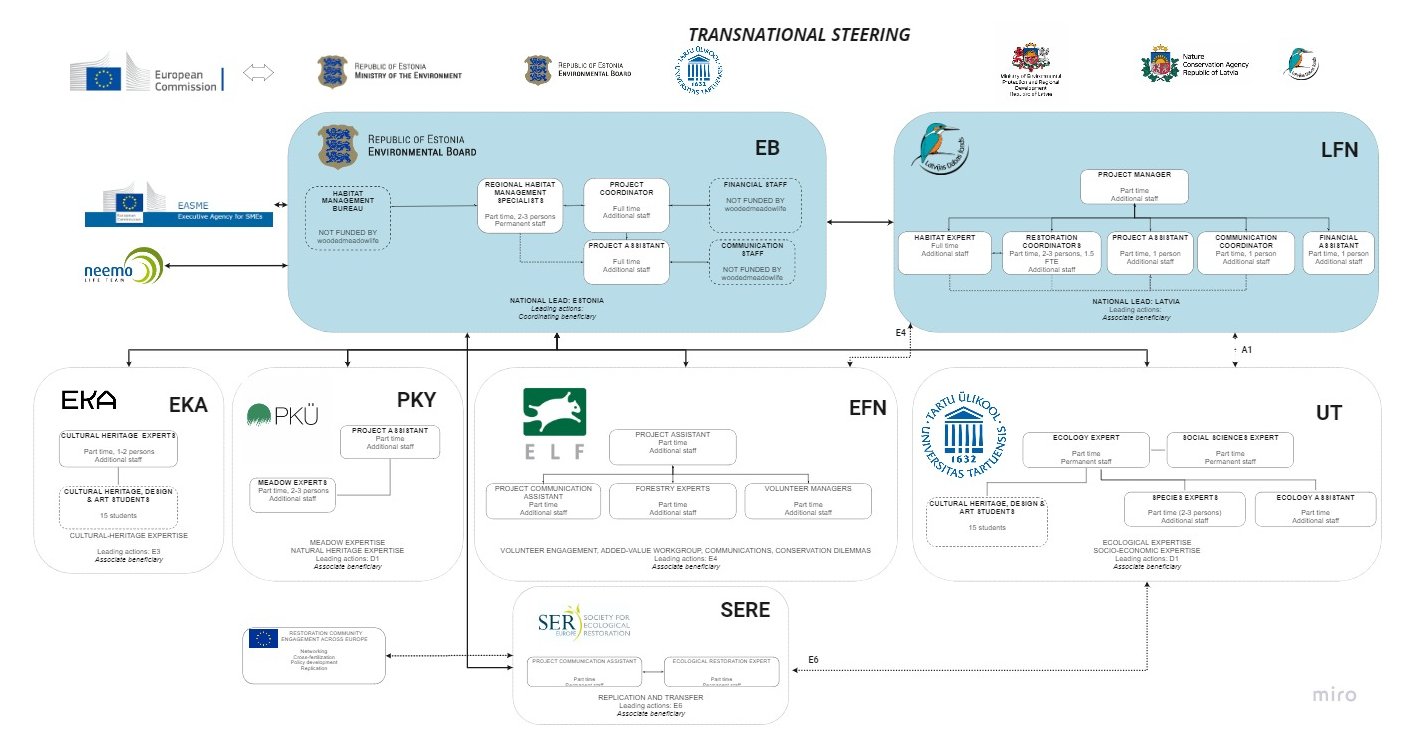 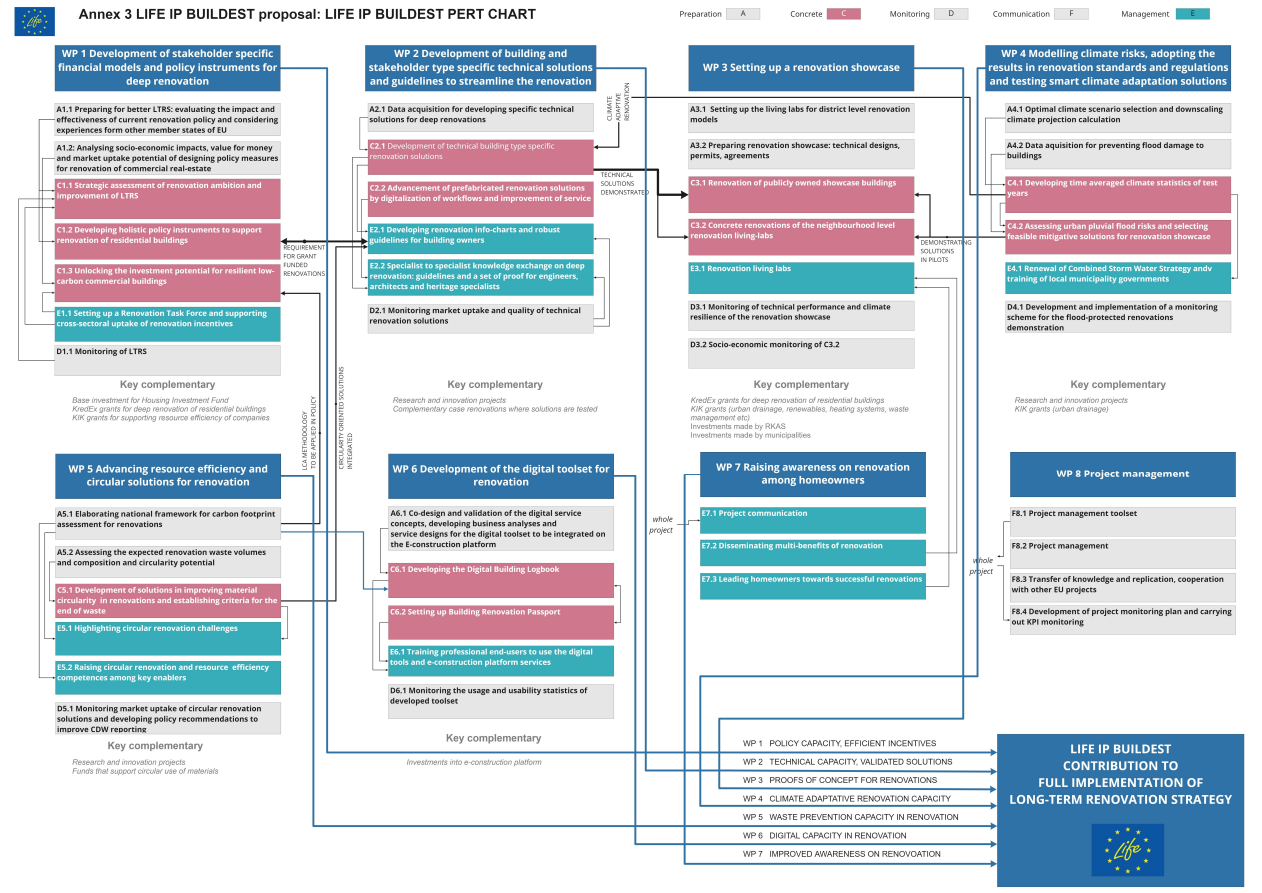 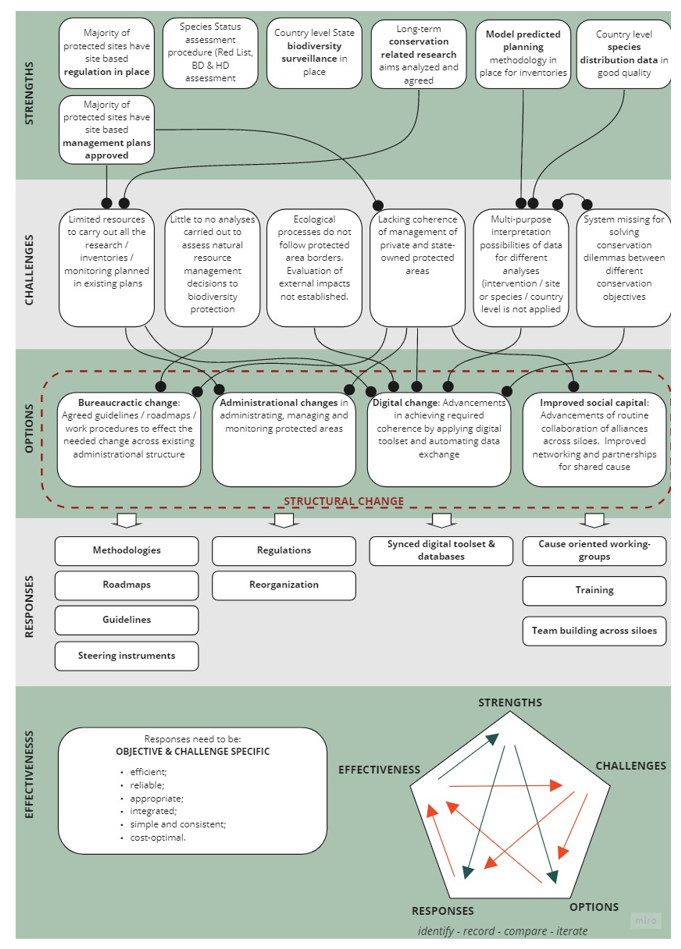 Harjutusi sisemise loogika läbimõelduse esitamiseks
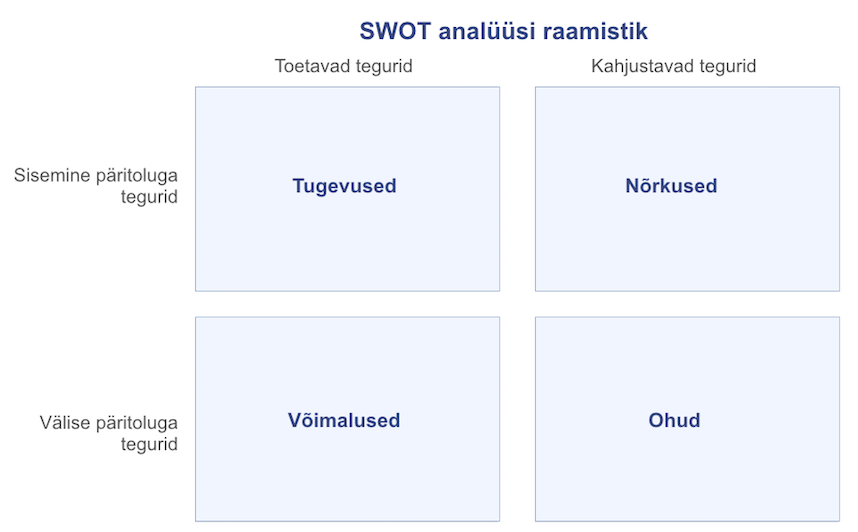 LOGFRAME harjutus sisemise loogika korrastamiseks
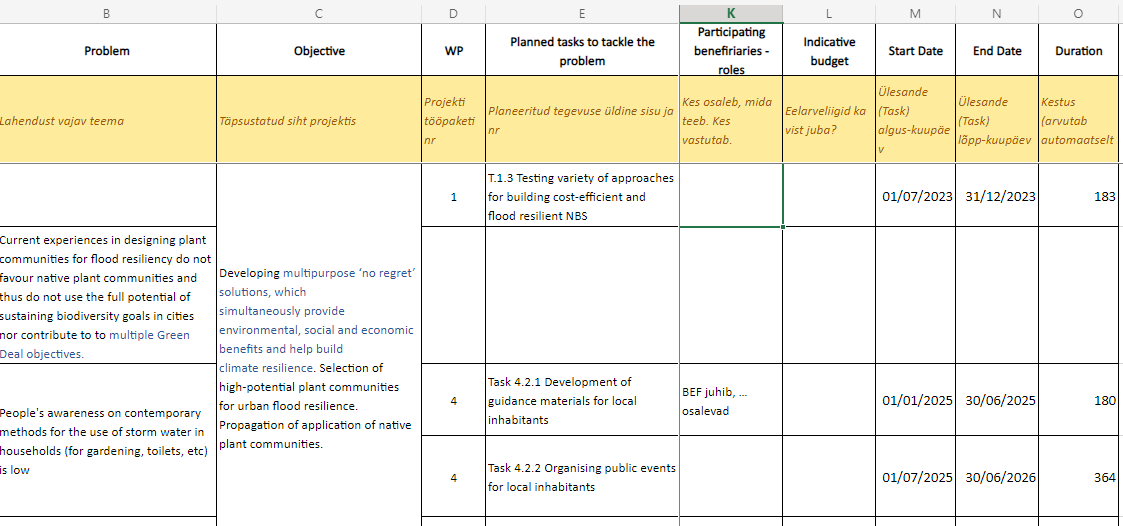 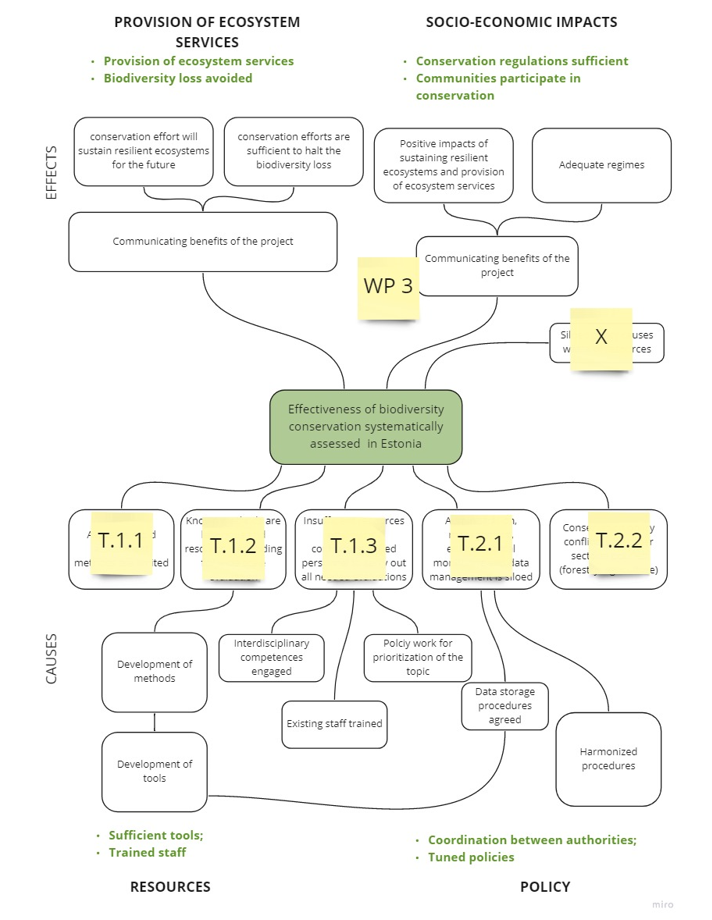 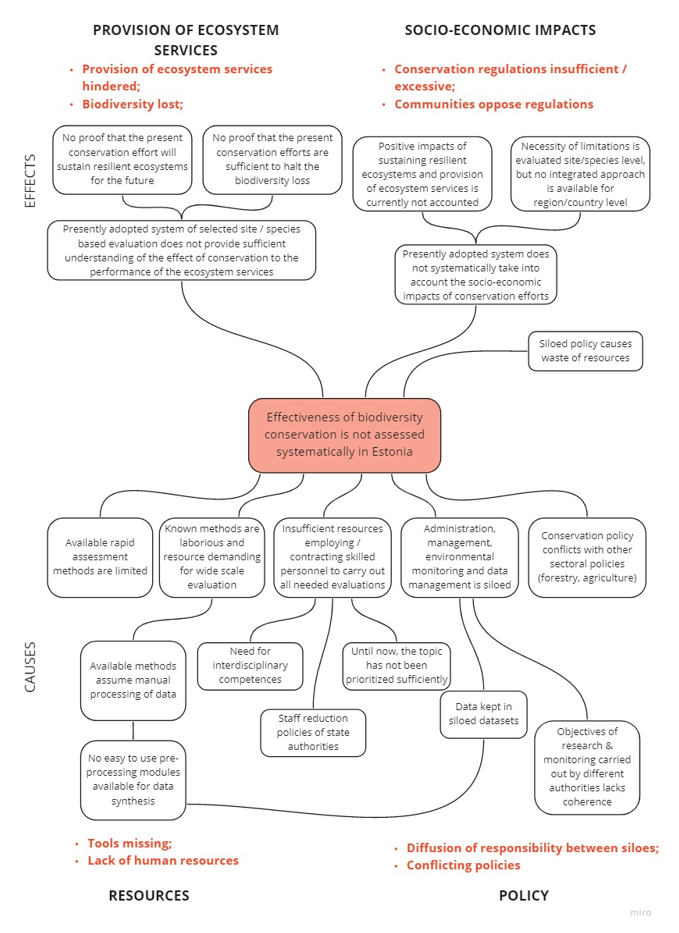 Probleemipuu – tegevuspuu harjutus
Vastavus abikõlbulikkuse reeglitele;
Kuluoptimaalsus ja toetussummast tekkiv kasu (Value for money)
Eelarve hinnakujunduse selgus (vihjed, et teatakse raamatupidamisnõudeid, ühikhindasid, turuolukorda jne)
Finantskvaliteetmax 20 punkti
Ainult põhitaotluse kohta
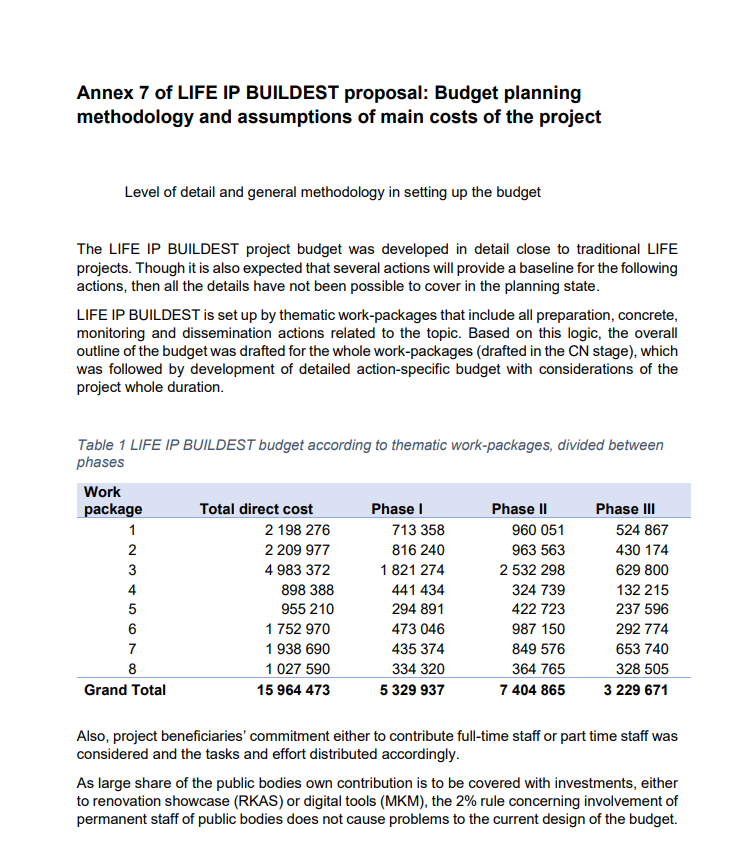 Varem abiks olnud lahendus finantsloogika selgituselCost assumptions lisa
Ühikhindade selgitused
Põhjendused lump sum põhimõttel antud hindade taustaks
Varasemate kogemustele viitamine
kuidas projekt panustab LIFE prioriteetide täitmisse (määratletud LIFE regulatsiooniga
Oodatav kasu tulemuste näol (kvantifitseeritud);
EU lisandväärtus – panustamine keskkonnaeesmärkide saavutamissemax 20 punkti
Hinnati nii eeltaotluse kui põhitaotluse kohta
Projekti tulemuste jätkusuutlikkus (mis saab pärast projekti lõppu);
EU lisandväärtus – tegevuste jätkusuutlikkusmax 15 punkti
Hinnati nii eeltaotluse kui põhitaotluse kohta
Projekti panus LIFE mitmeaastasesse tööprogrammi (seni 3-4 aastased eelarvestusperioodid, mille jaoks sõnastatakse omad fookusvaldkonnad, mis täpsustavad LIFE regulatsioonis toodud prioriteete).
EU lisandväärtus – seostatus LIFE mitmeaastase tööprogrammi eesmärkidega max 10 punkti
Hinnati nii eeltaotluse kui põhitaotluse kohta
Rahaliste vahendite suunav jaotus prioriteetsete valdkondade ning eri rahastamisliikide vahel
Oodatud projektide teemad
Kasutada olev eelarve, allikad
LIFE Multi-Annual Work Program 2018-2020https://eur-lex.europa.eu/legal-content/EN/TXT/?uri=CELEX%3A32018D0210
kuidas projekt panustab teiste EU keskkonnaeesmärkide täitmisesse: rohelised hanked, ringmajandus, elurikkus, dekarboniseerimine jms. 
Samuti saab siit lisapunkte juhul, kui projekti on planeeritud rahvusvaheline koostöömudel, tulemuste levitamiseks, kogemuste vahetamiseks ja projekti mõju suurendamiseks.
EU lisandväärtus – sünergiad ja rahvusvaheline mõju max 15 punkti
Hinnati nii eeltaotluse kui põhitaotluse kohta
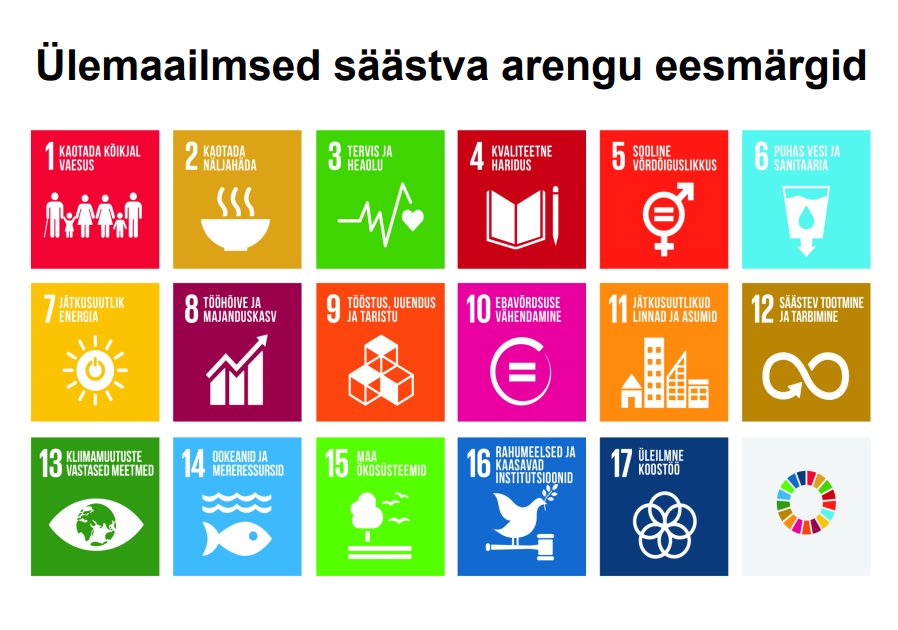 2020 vooru soovitused, mis kehtivad ka täna
Kokkuvõtlikult soovitused hea projekti jaoksAngelo SalsiEASME LIFE üksuse juht
Kirjelda selgelt ja lühidalt probleem. NB numbrilised indikaatorid, algsituatsiooni põhjaliku mõistmise tõendamine.
Tee sekkumisloogika arusaadavaks, planeeri tegevusteks piisavalt vahendeid.
Selgita projekti oodatavaid tulemusi. NB numbrilised indikaatorid ja kulu-efektiivsuse tõendus.
Näita, et oled mõtelnud ka jätkusuutlikkusele, mis saab pärast projekti lõppu.
Tõenda projekti tulemuste skaleerimisvõimalusi ja teadmiste levitamise ideed – kuidas projekt võib aidata kaasa sama (või sarnase) probleemi lahendamisel mujal Euroopas.
But the LIFE has changed….
Mõned soovitused LIFE2021 vooru jaoks
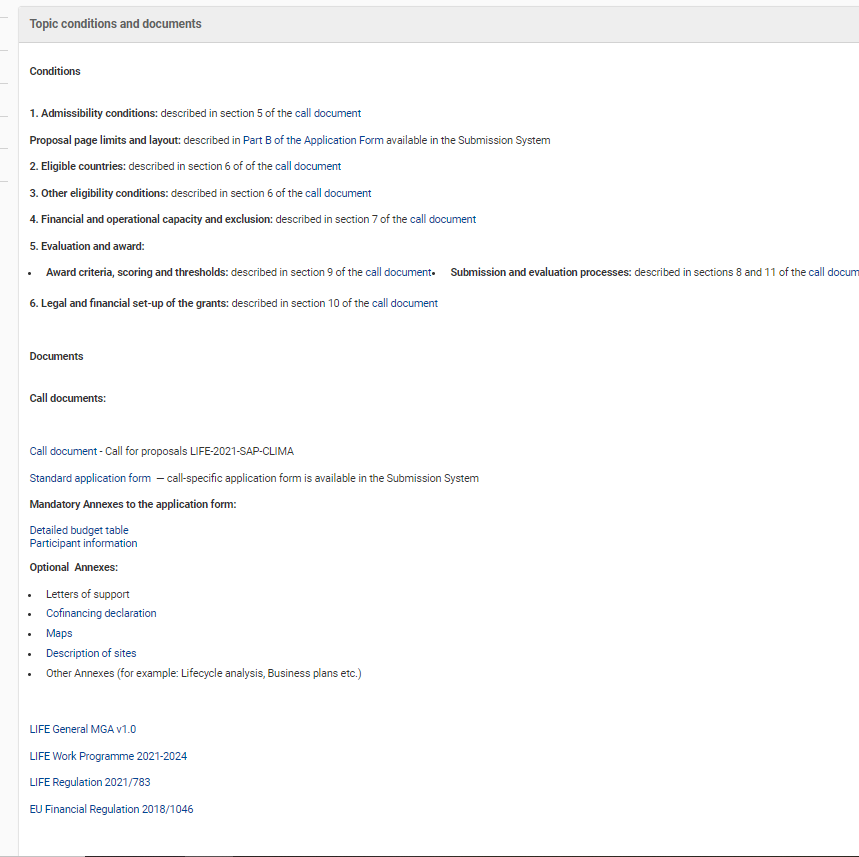 Orienteerumine uutes juhistes
Call document
General Model Grant Agreement 
Multiannual work programme for the years 2021-2024 for the LIFE programme
Financial Regulation 2018/1046
Online manual & FAQ
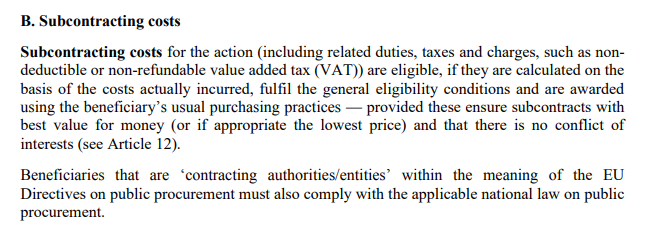 Model Grant Agreement& Annexes
EELARVE juhised

Kommunikatsiooni nõuded

Konsortsiumi töökorralduse nõuded

jms
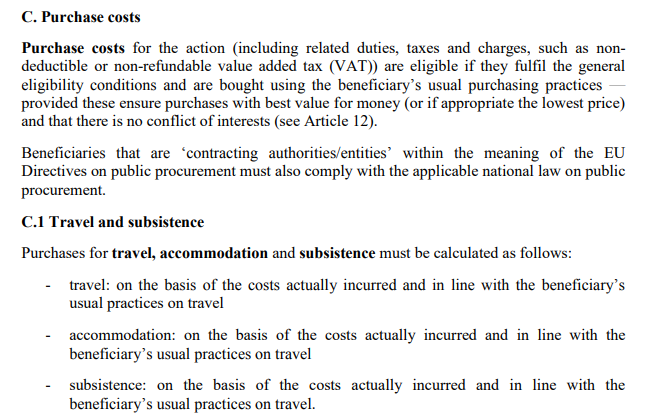 Call document: Hindamise põhimõtted
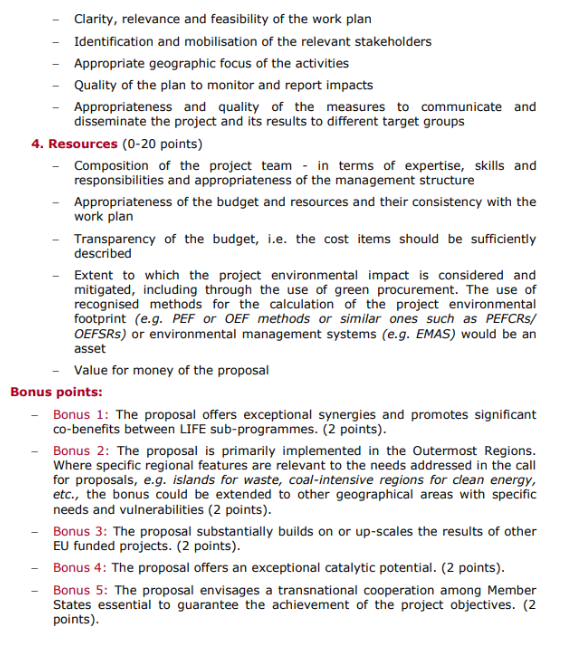 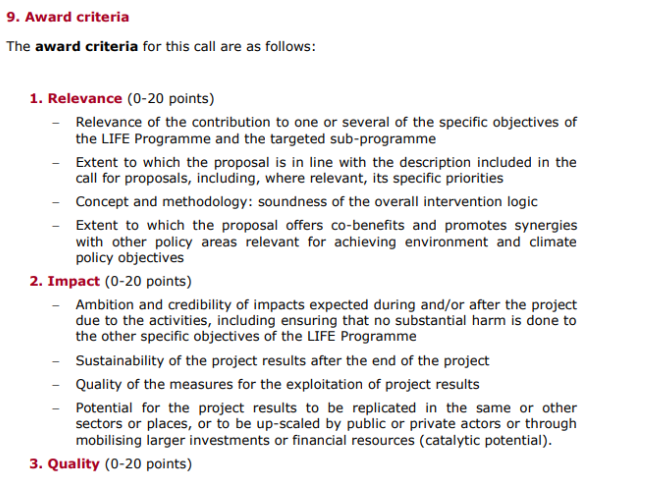 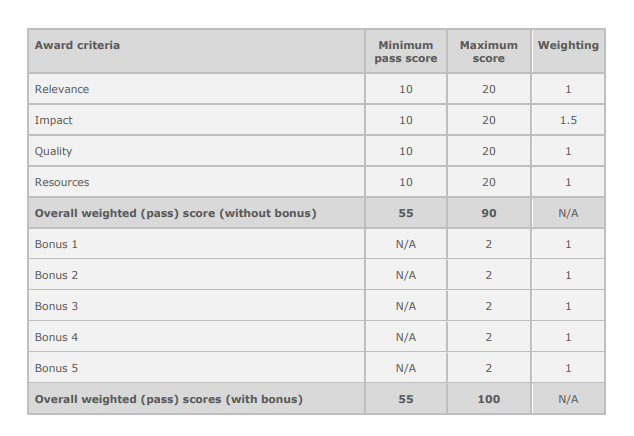 Abimaterjale veebis
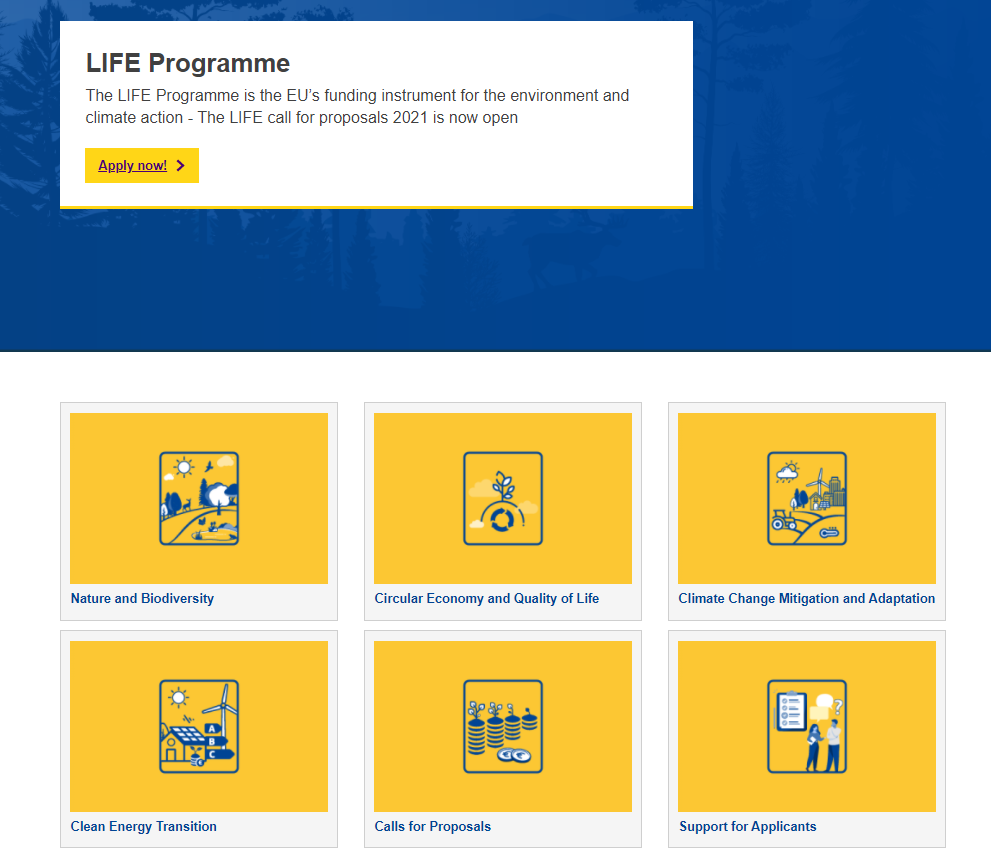 CINEA koduleht:
https://cinea.ec.europa.eu/life/life-support-applicants_it
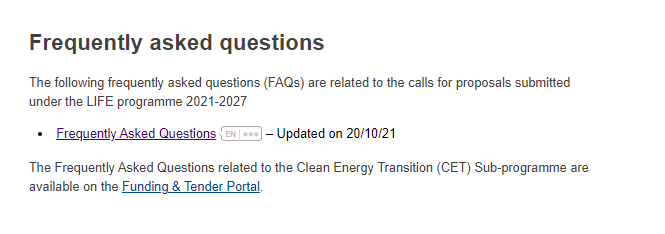 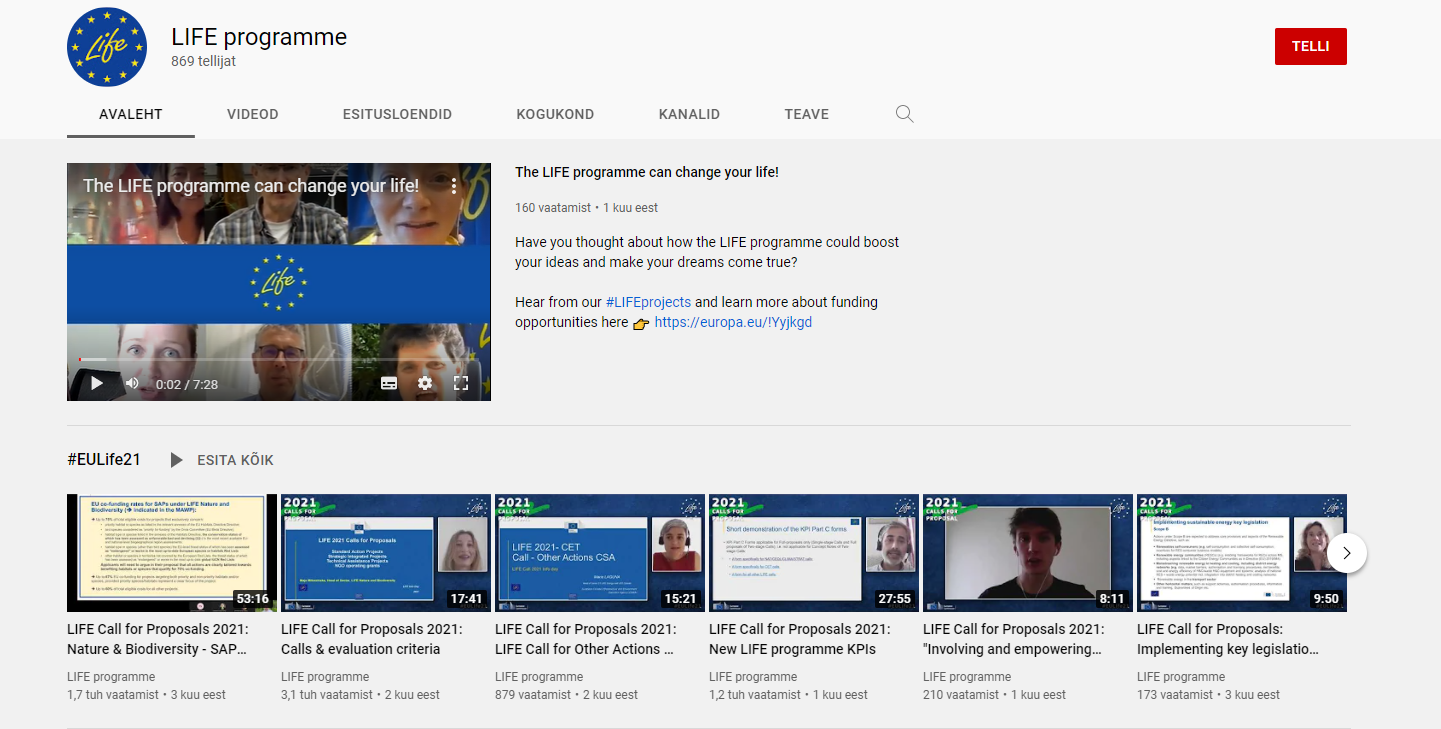 LIFE youtube channel:https://www.youtube.com/channel/UC-htisi9TeqdRkTTpNtznrg
Aitäh! Arutelu?
murel.truu@taltech.ee